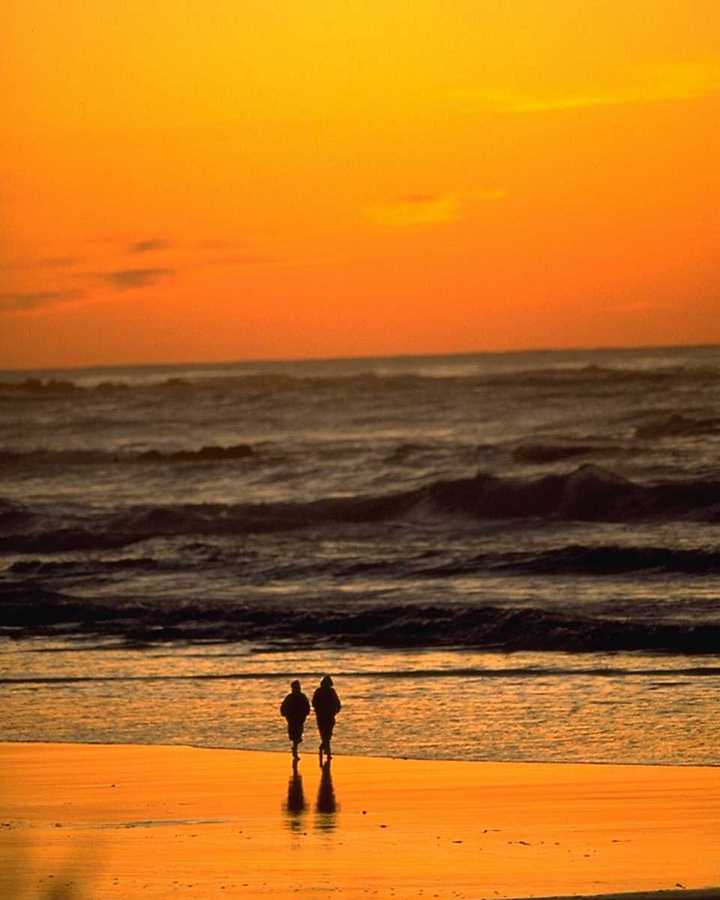 MARIDO E MULHER
O que Deus ajuntou não separe o homem.
RESPEITO
...E a esposa respeite a seu marido. Efésios 5:33
CRÍTICAS
CRÍTICAS
CRÍTICAS
CRÍTICAS
Muitas vezes descobrem no outro fraquezas e defeitos insuspeitados: mas os corações que o amor uniu descobrirão também excelências até então desconhecidas. Que todos procurem descobrir as virtudes e não os defeitos. Muitas vezes é nossa própria atitude, a atmosfera que nos rodeia, o que determina o que o outro nos revelará. L.A, 105
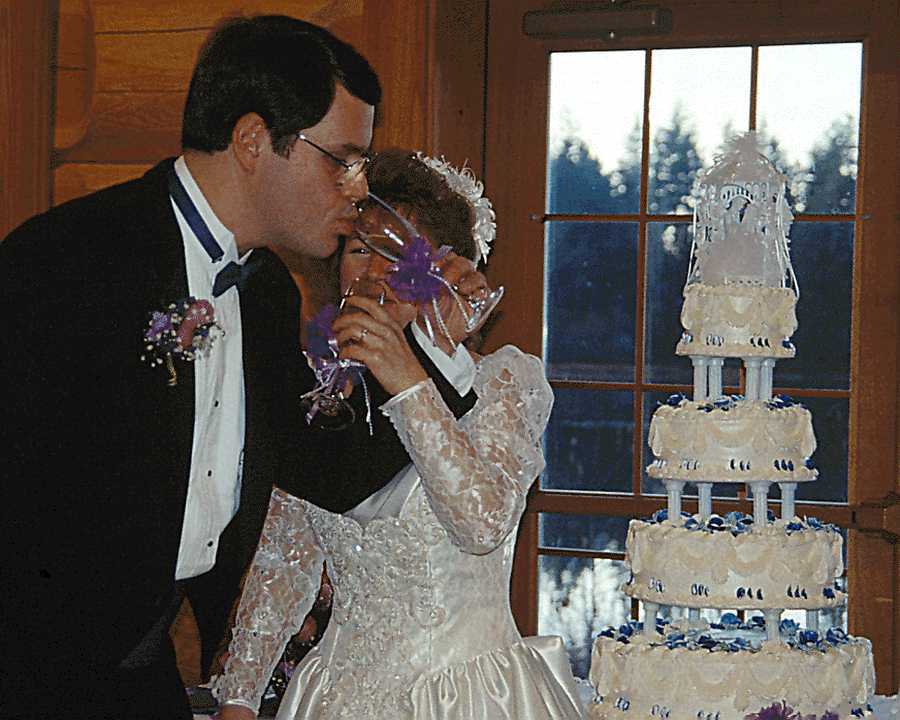 SUBMISSÃO
As mulheres sejam submissas a seus próprios maridos, como ao senhor;... Como, porém, a igreja está sujeita a Cristo, assim as mulheres sejam em tudo submissas a seus maridos...  Efésios 5:22 e 23
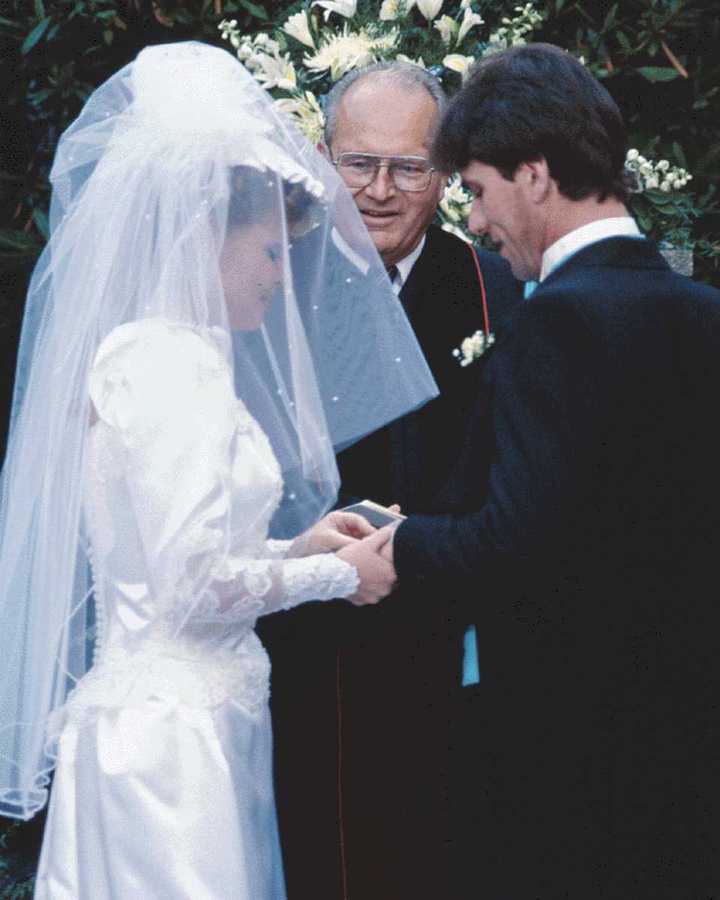 Porque é Difícil se Submeter ?
1. Aprendeu em casa
2. Insegurança, medo,       vulnerabilidade
3. Subterfúgio para consegui o que quer
AMOR
“Nem o marido nem a mulher deve buscar dominar. O Senhor exarou o princípio que guiará este assunto. O marido deve amar a mulher como Cristo à igreja. E a mulher amar e respeitar o marido. Ambos devem cultivar espírito de bondade, resolvidos a nunca ofender ou prejudicar o outro.”L.A,107
COMO ?       ELA
OBJETIVA
CARINHOSA
APRESENTAÇÃO PESSOAL
COMO ?       ELE
FALE
FAÇA
APRESENTAÇÃO PESSOAL